Reis Egypte
Arthur Devos en Emile Clarisse
Inhoudstafel
Wanneer?
Hotel
Transport 
Activiteiten
Prijs
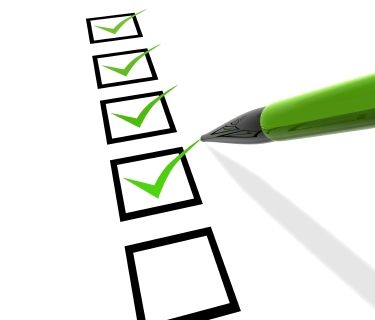 Wanneer?
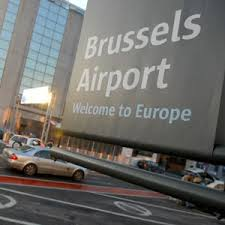 Vertrek:
29/01/2015
In Brussel
Terugkomst
06/02/2015
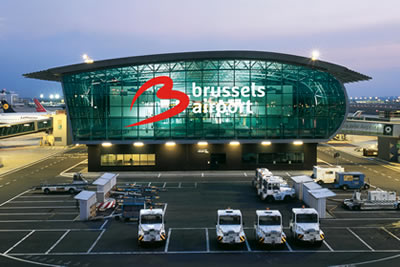 Hotel
Het Dana beach Resort 
Egypte Hurghada
All Inclusive
7 nachten
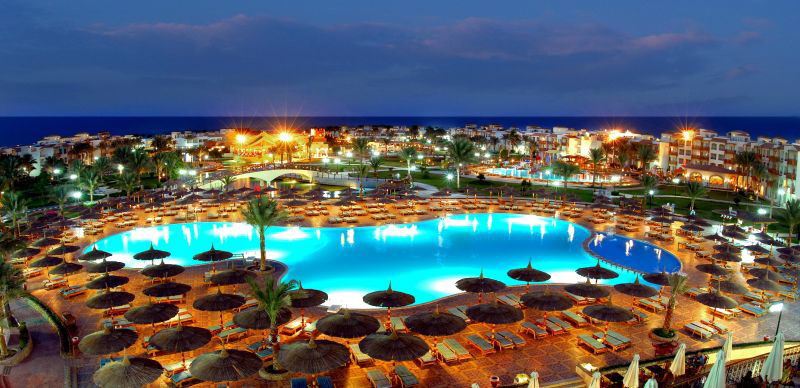 Transport
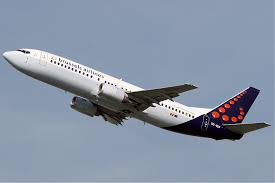 Met het vliegtuig 
Heen en terug 
5 uur vliegen
Vanuit zaventem
Vervoer ter plaatse
Vervoer luchthaven: inbegrepen
Vervoer met taxi
Activiteiten
Enkele activiteiten
Kameeltocht in de woestijn
Bezoeken van plaatselijke musea’s
Quadtocht in de woestijn 
Diepzuiduiken
Algemeen bedrag voor activiteiten
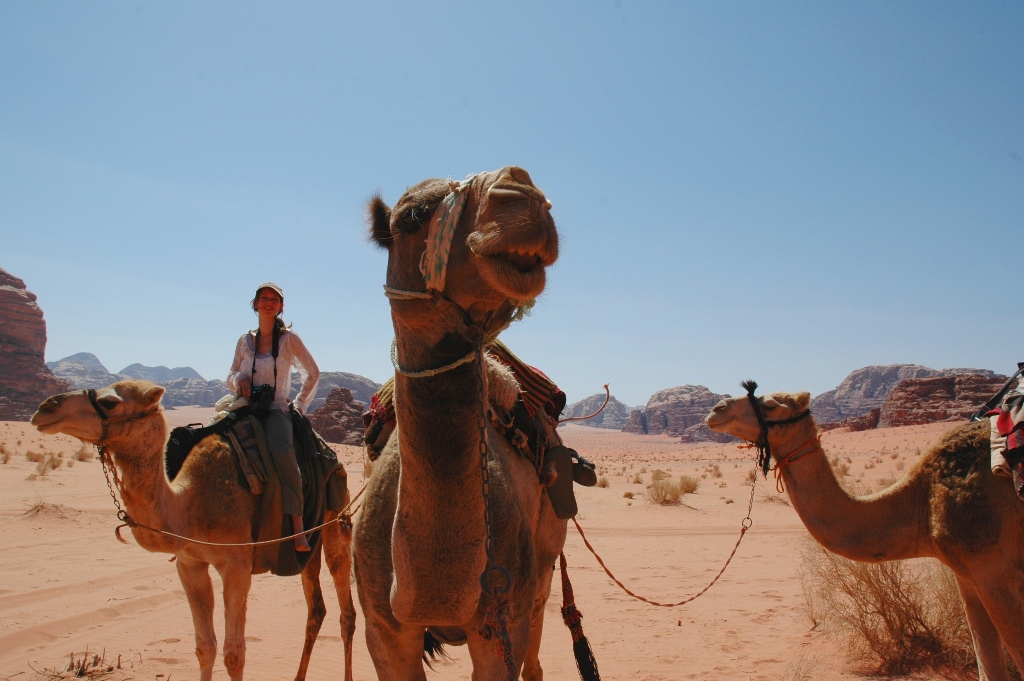 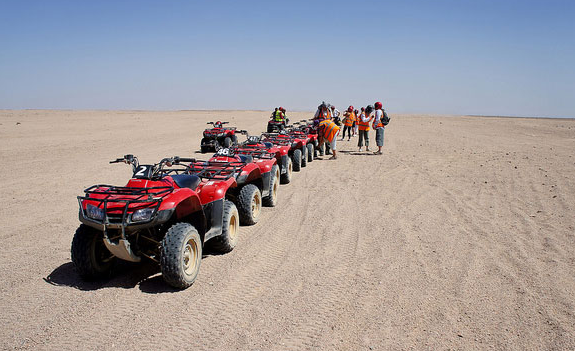 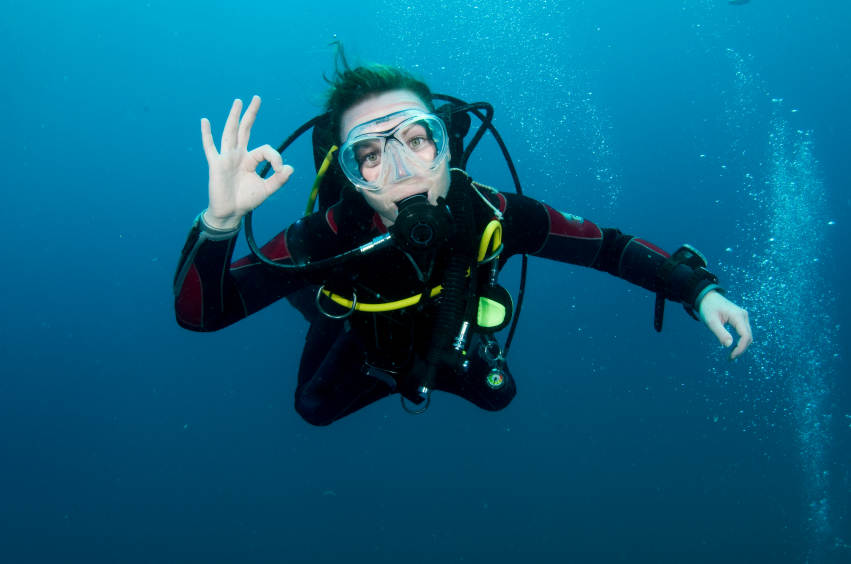 prijs
Hotel
491 euro per persoon
7 nachten 
Activiteiten
Bedrag is voorzien
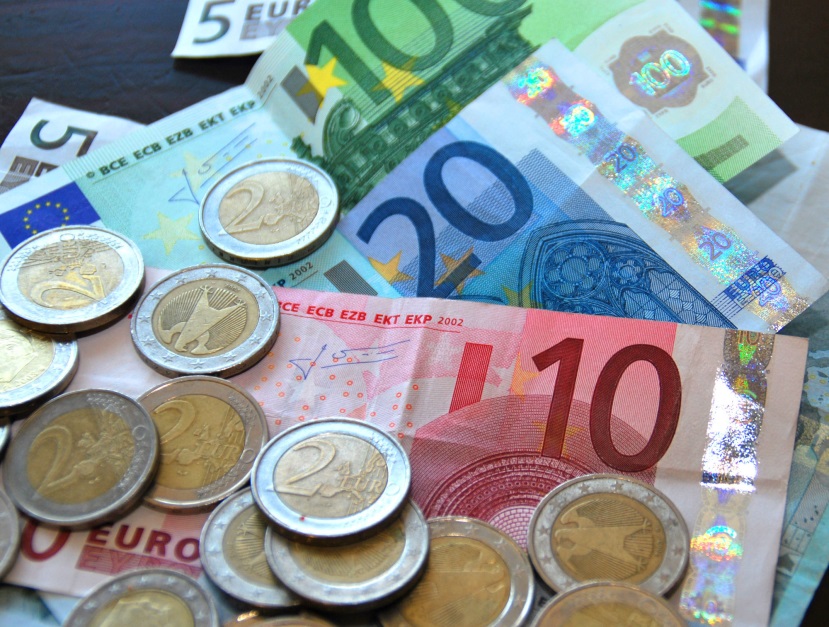